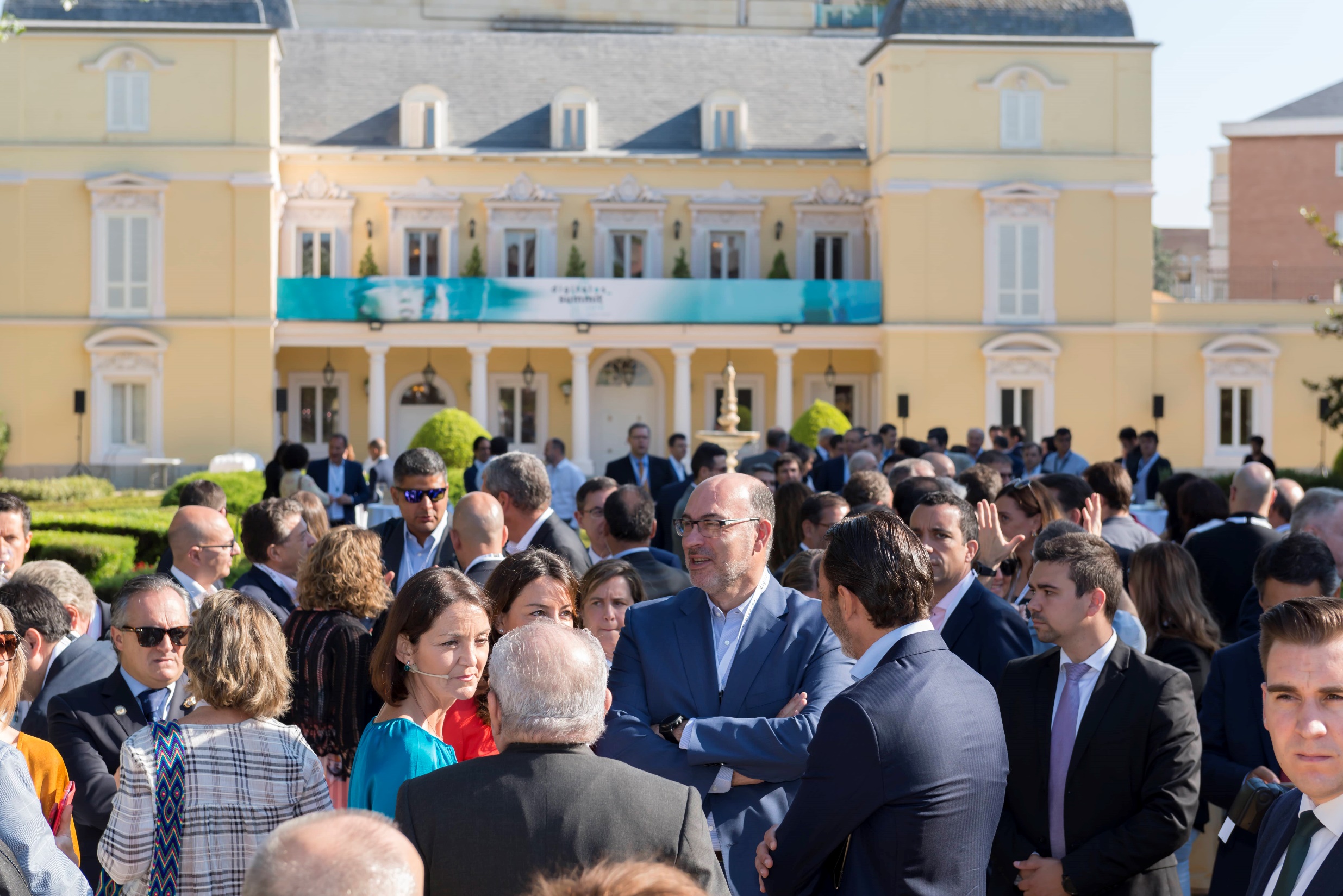 Digitales SUMMIT 2018
10 y 11 de julio, Duques de Pastrana, Madrid
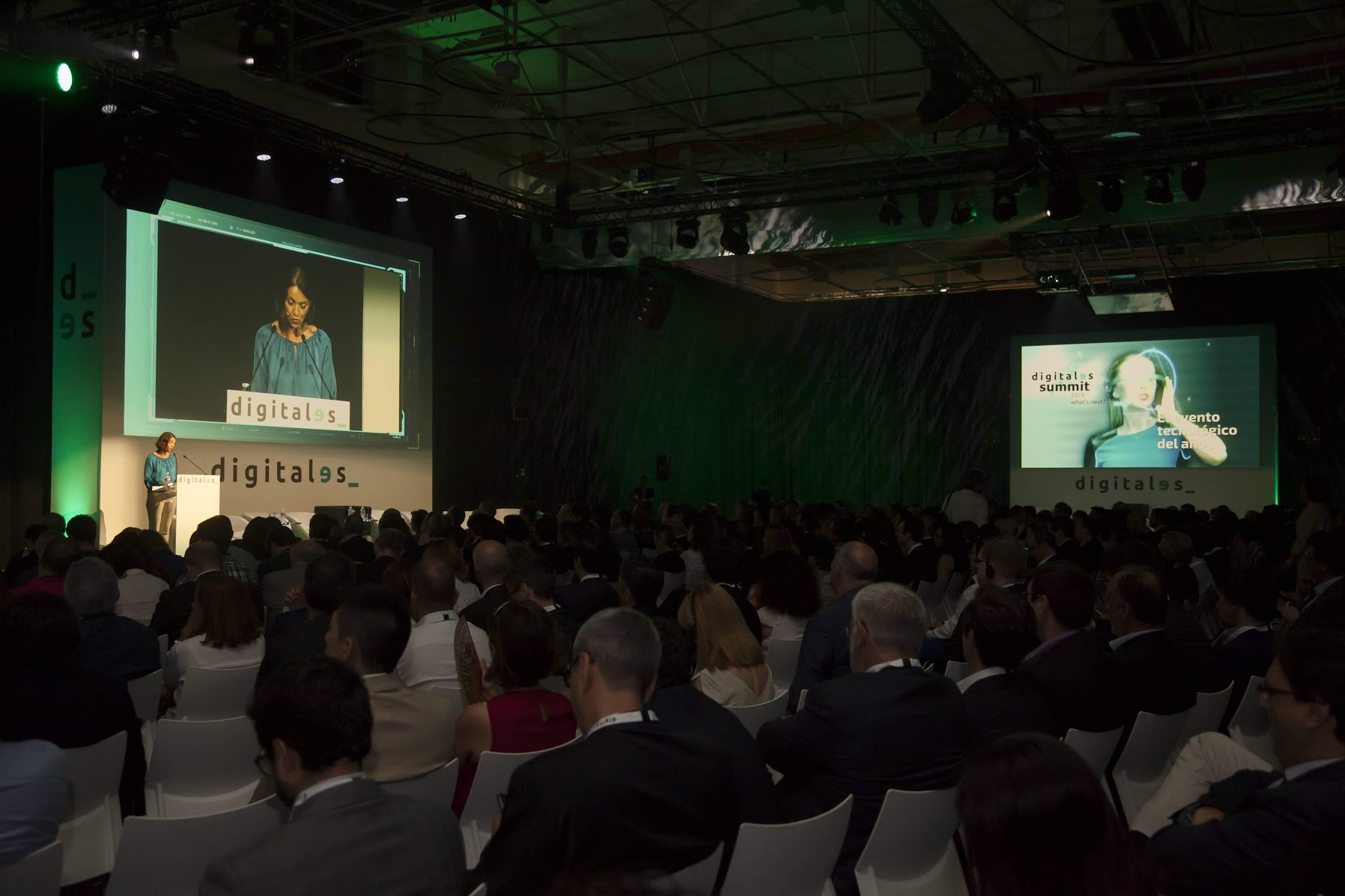 Digitales SUMMIT 2018
522 asistentes 
registrados
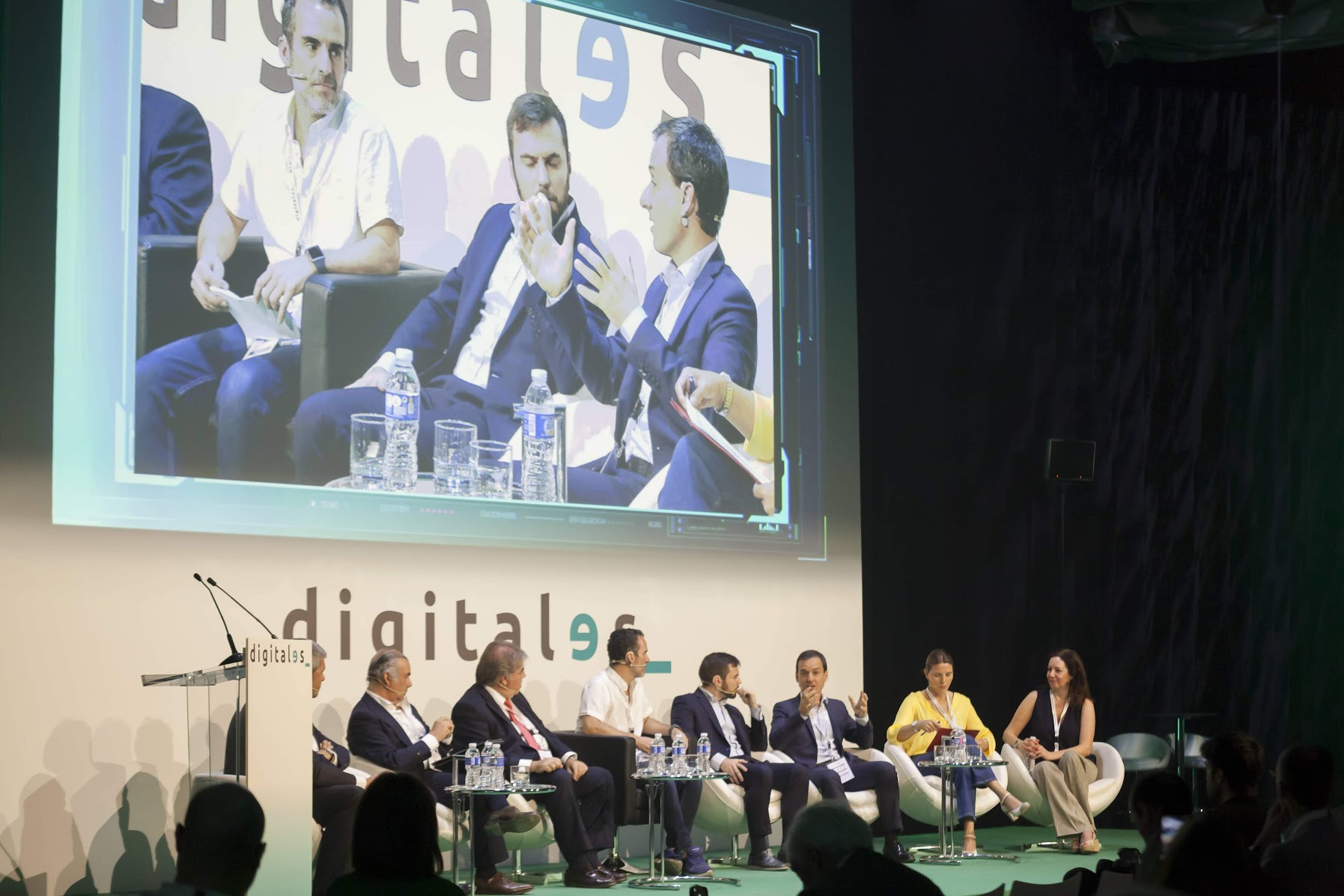 60
ponentes
Digitales SUMMIT 2018
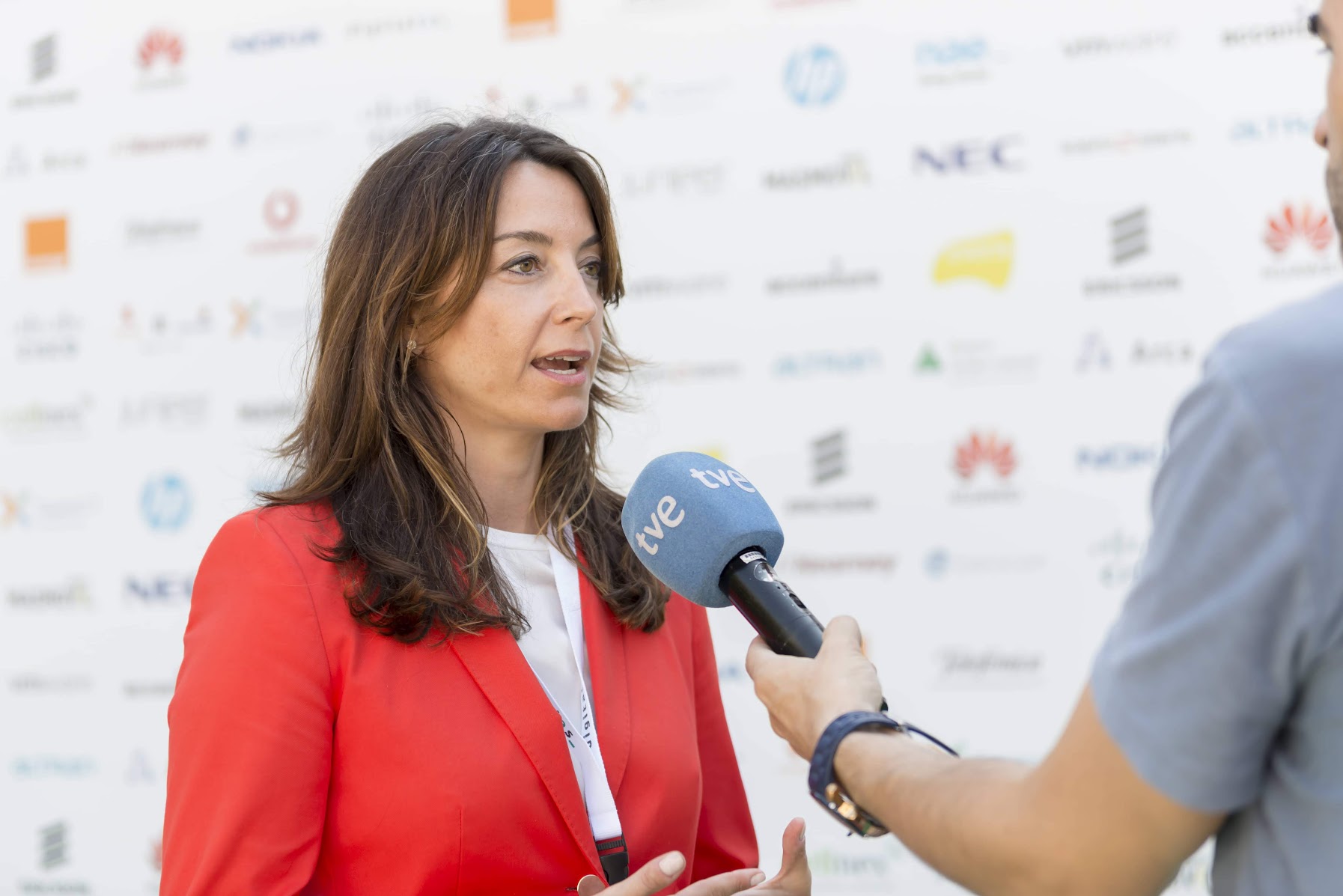 56 periodistas 
acreditados
Digitales SUMMIT 2018
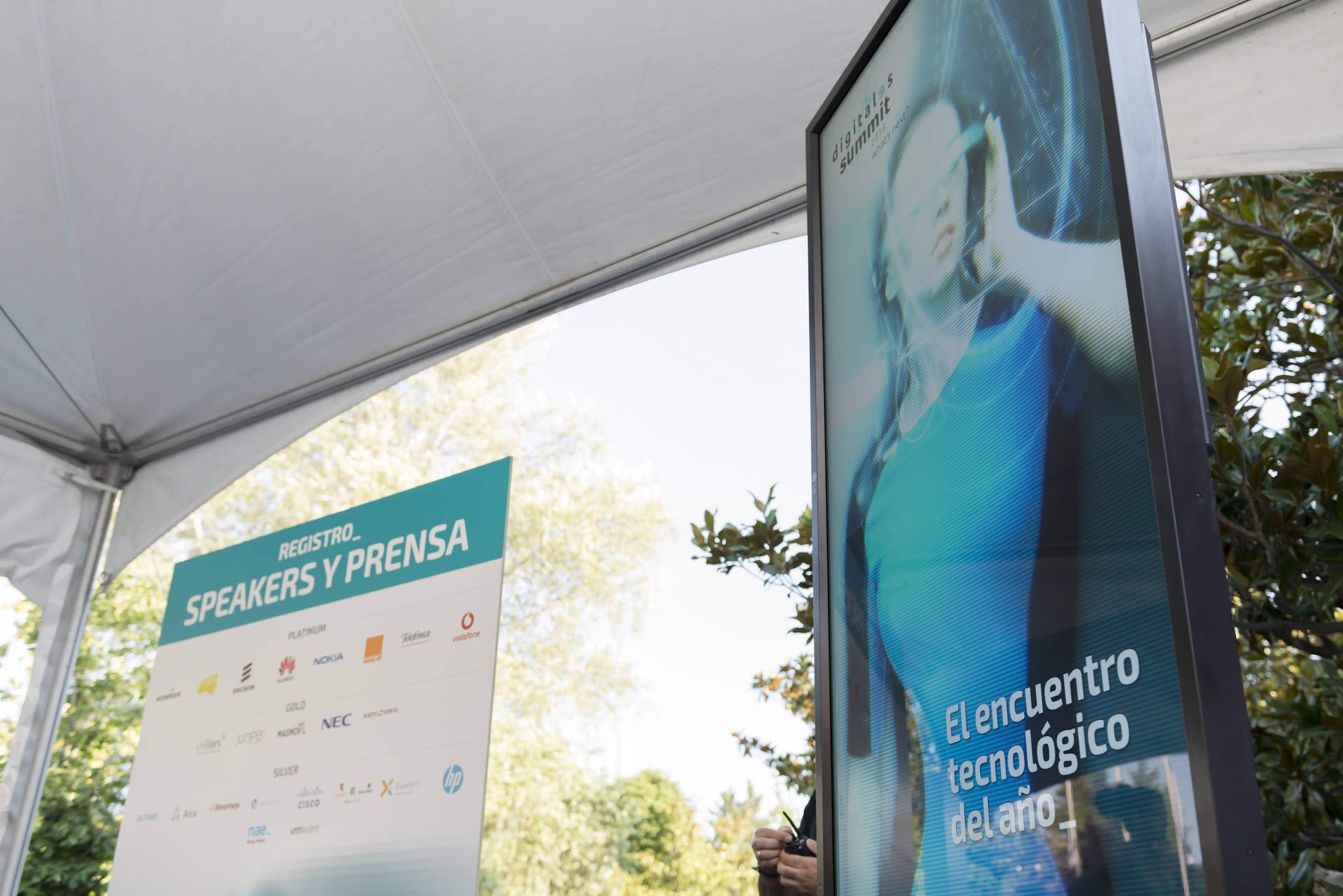 Digitales SUMMIT 2018
+ 700 noticias y entrevistas en prensa
2 noticias TV
*Fuente: JP MEDIA, Alexia
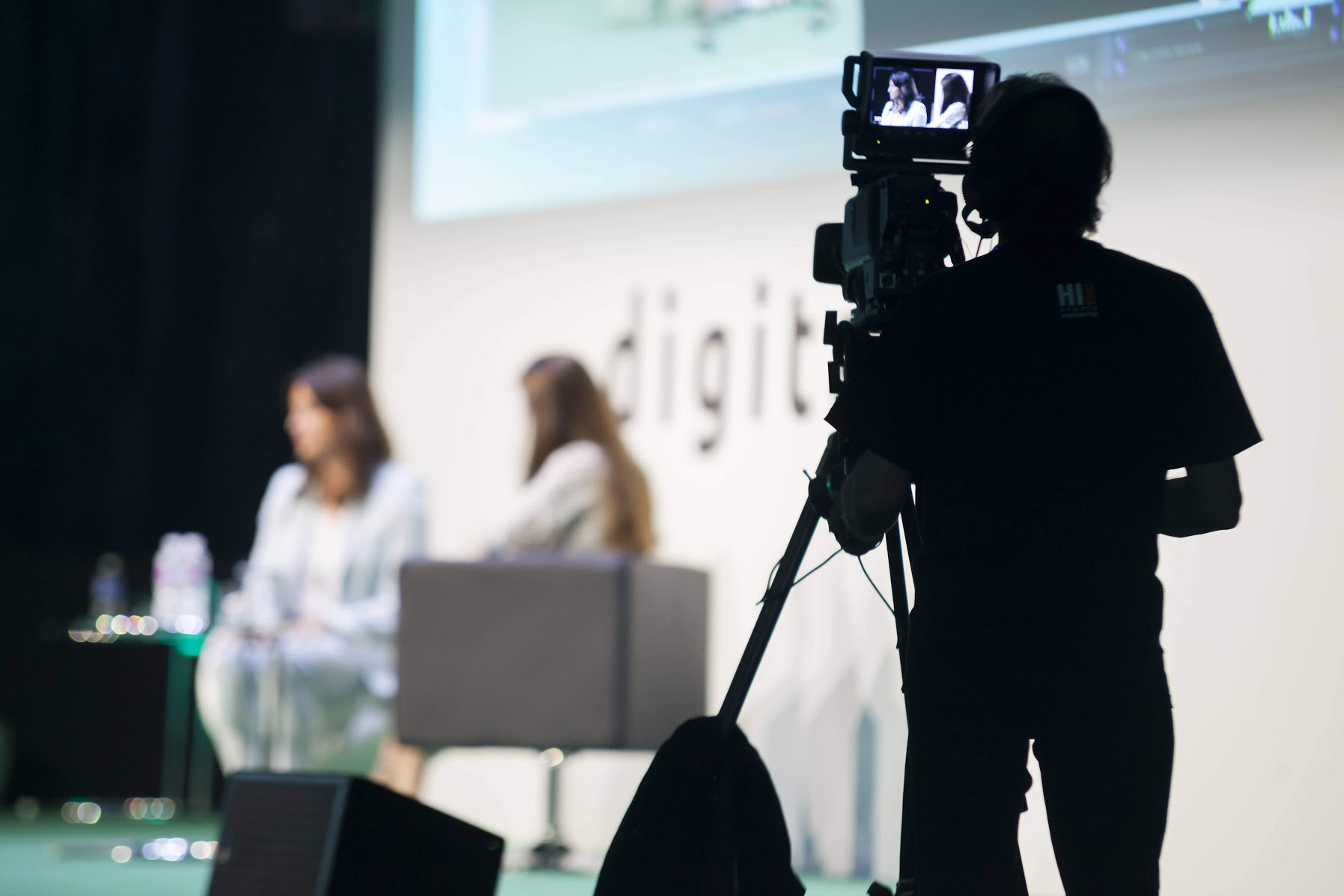 Digitales SUMMIT 2018
+ 200 mil euros Valor Publicitario Equivalente prensa escrita
*Fuente: JP MEDIA, Alexia
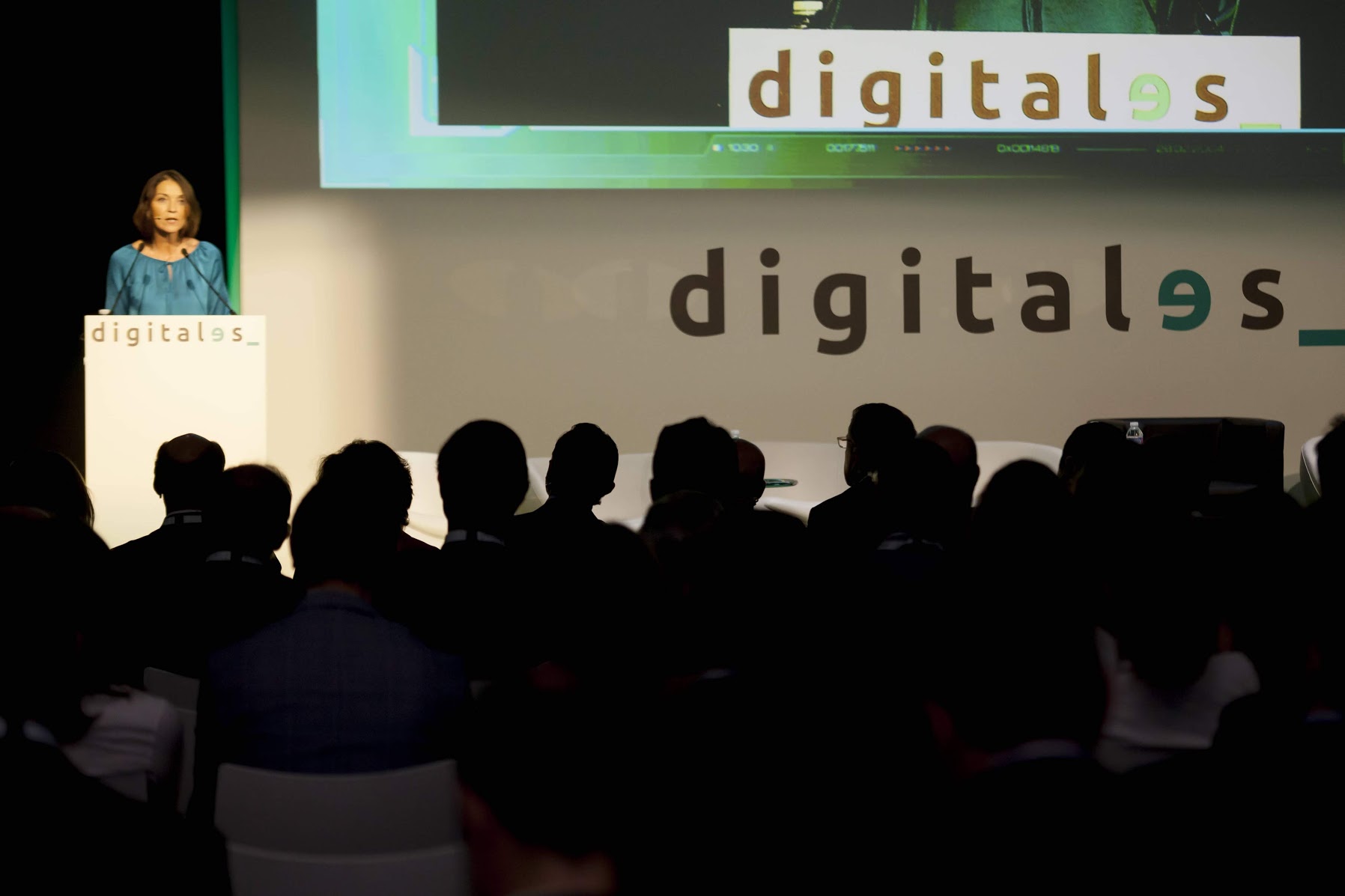 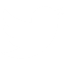 Digitales SUMMIT 2018
25 millones 
de impresiones Twitter*

*orgánicas
*Fuente: Twitter Analitycs
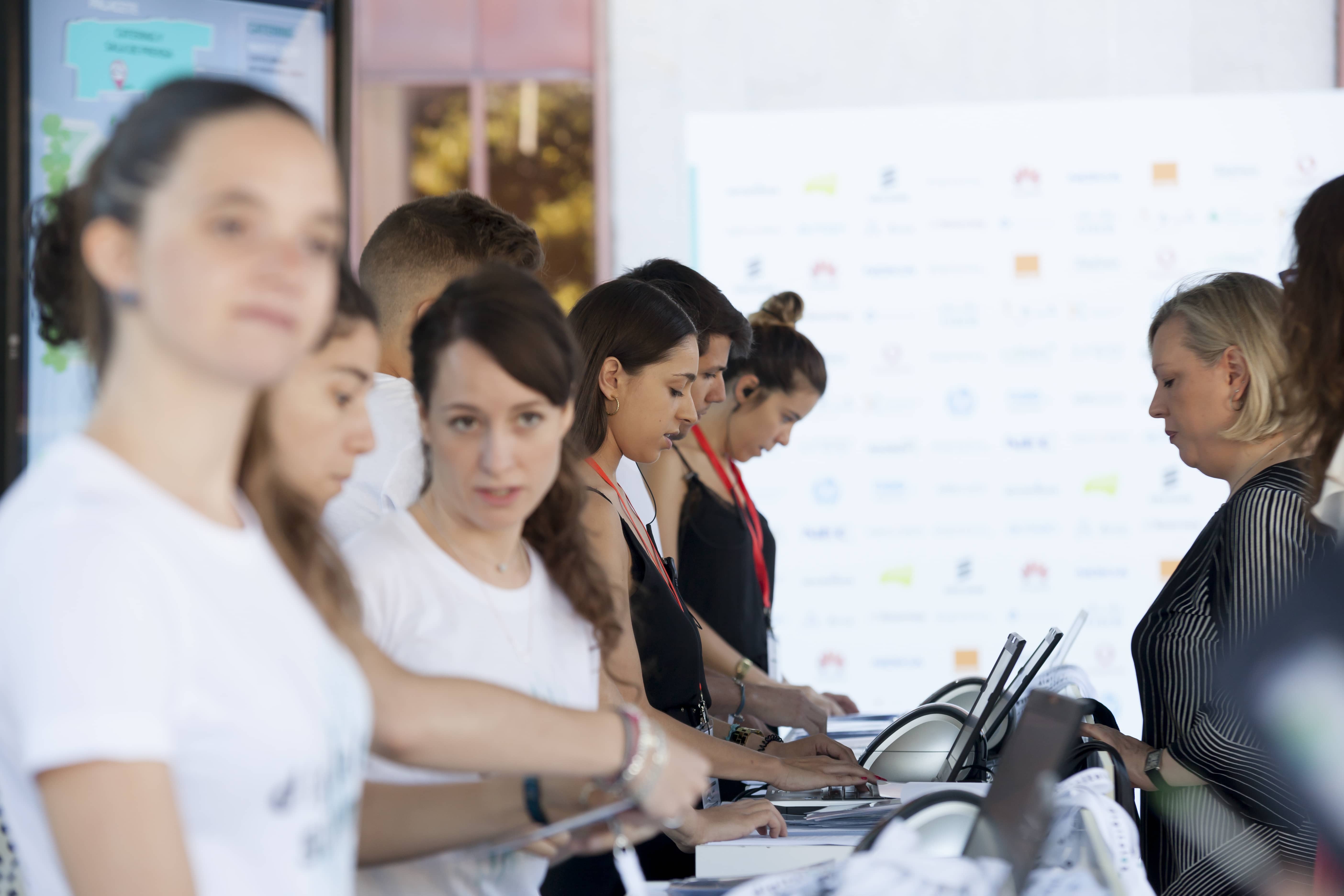 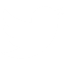 Digitales SUMMIT 2018
+ 900 cuentas 
hablando del evento
*Fuente: Twitter Analitycs
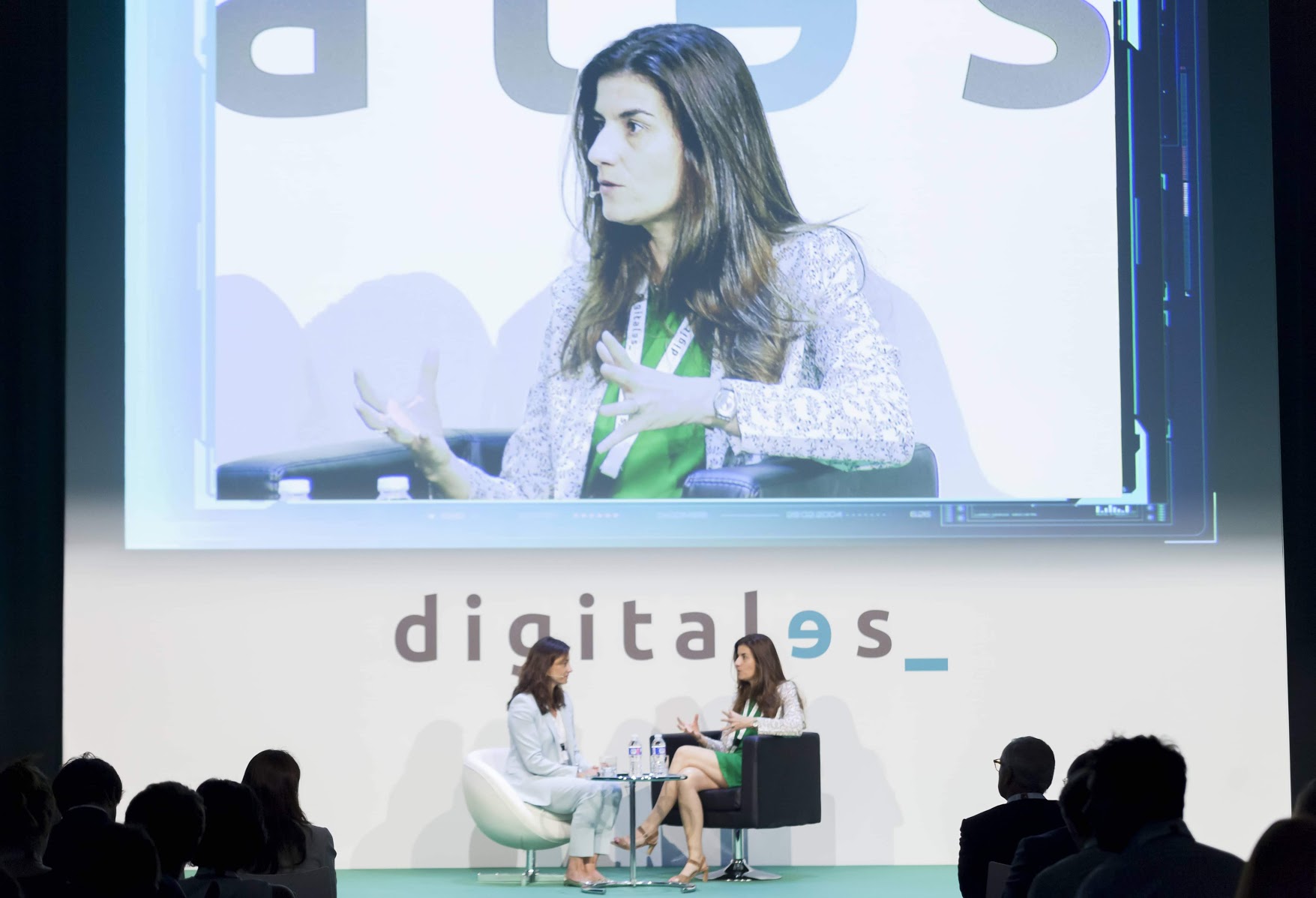 #trendingtopic
nacional la mañana del 10 de julio

*sin publicidad
Digitales SUMMIT 2018
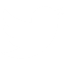 *Fuente: Twitter Analitycs
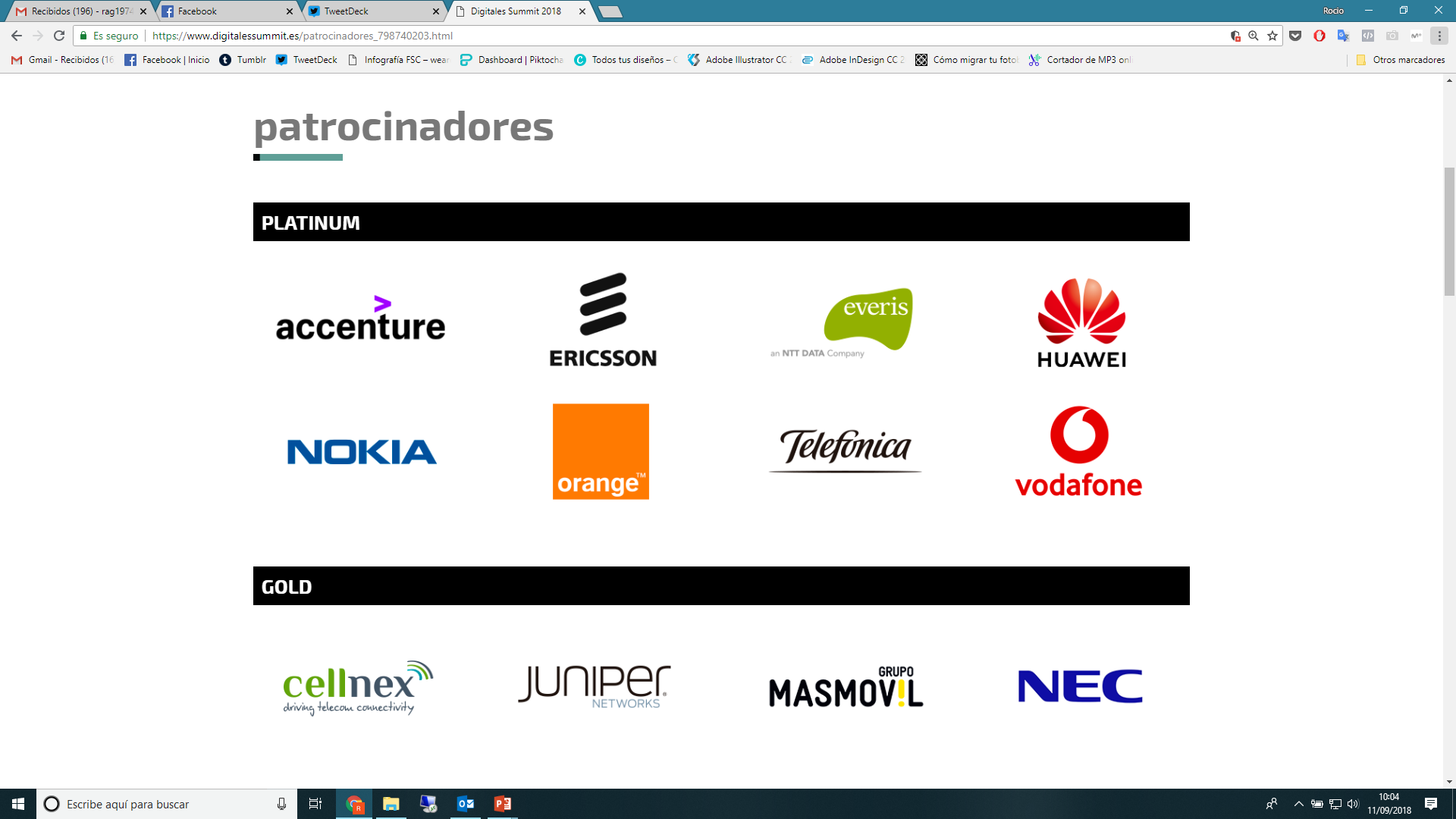 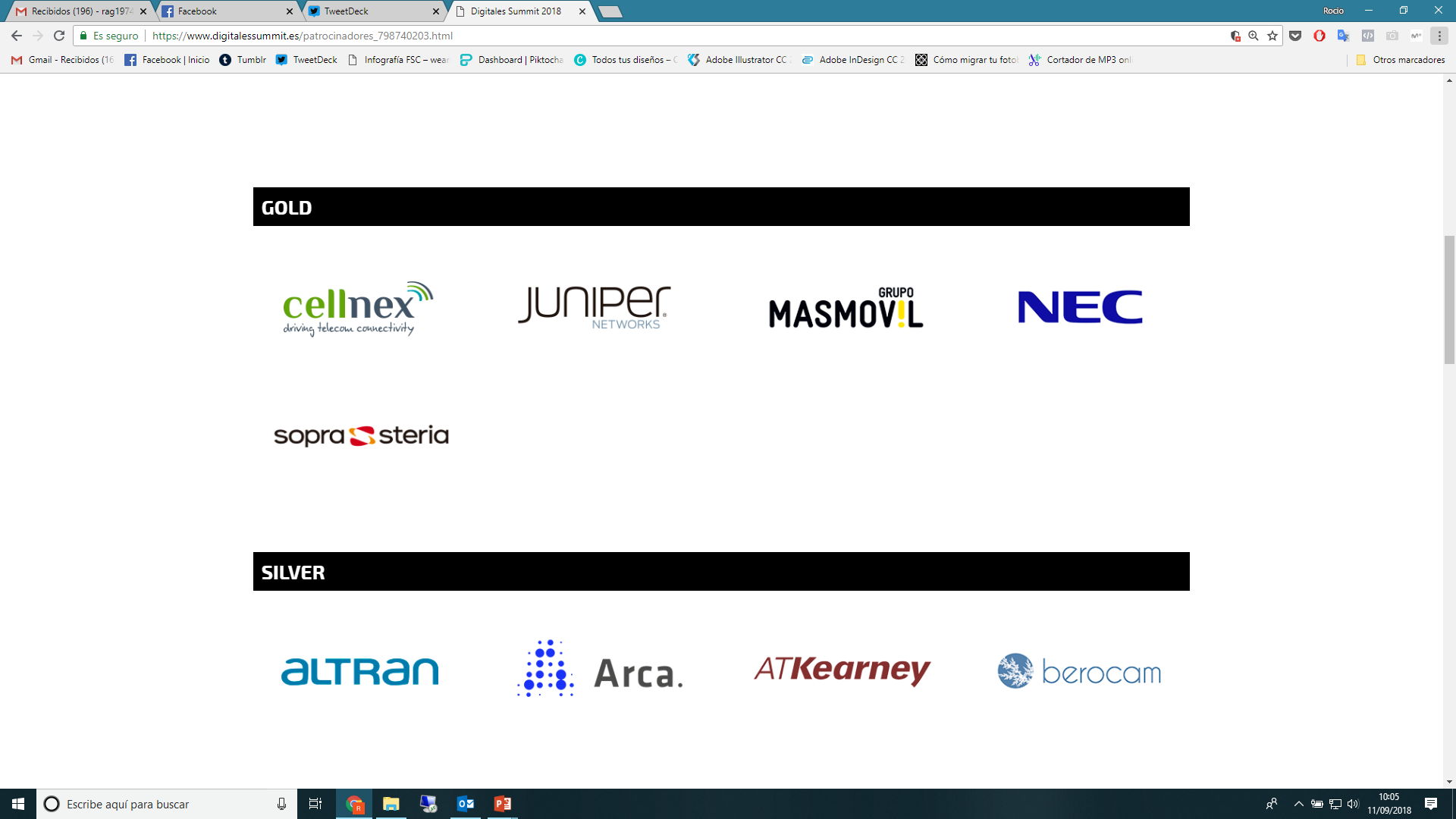 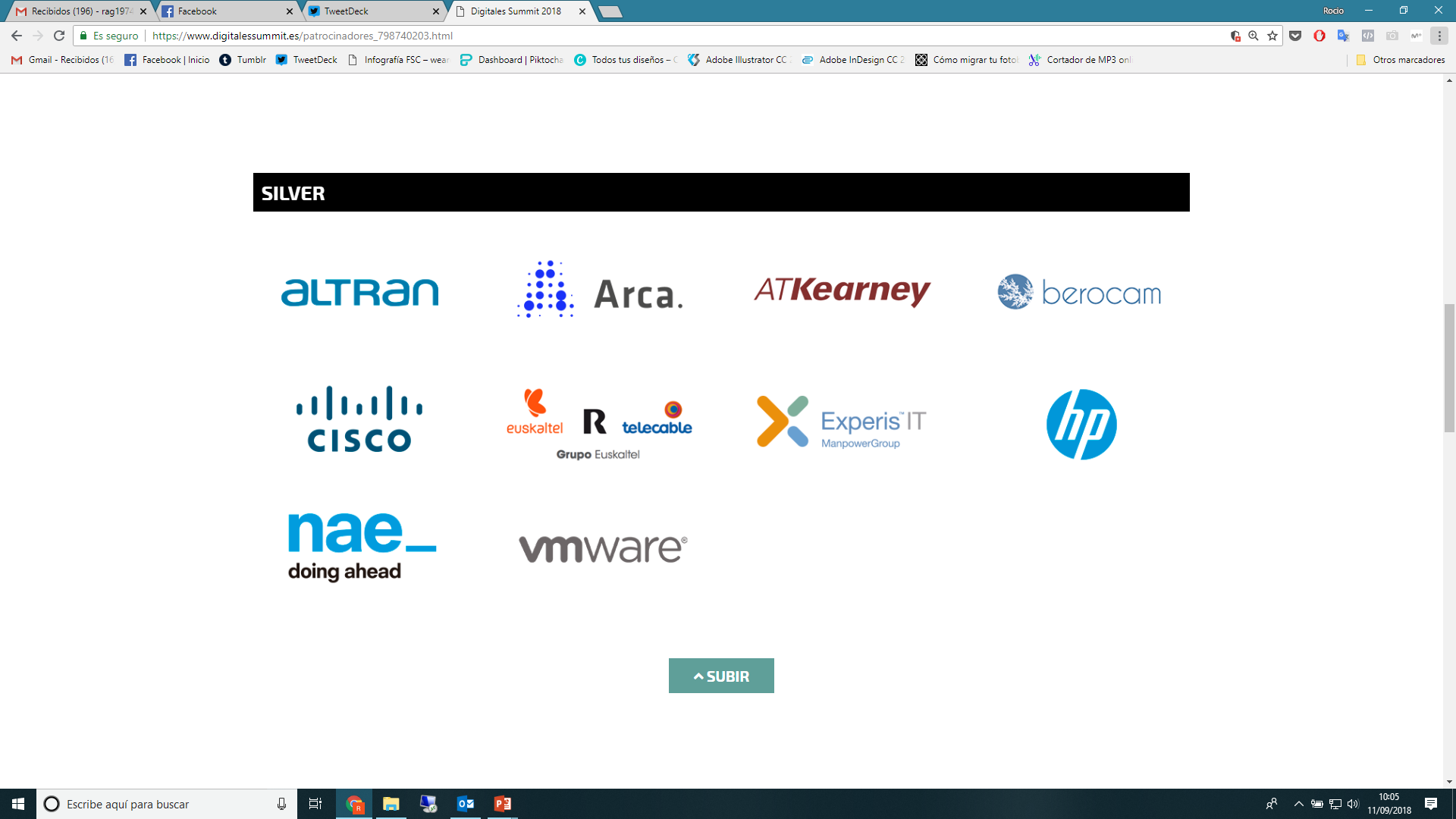 21 patrocinadores
Accenture, Ericsson, Everis, Huawei, Nokia, Orange, Telefonica, Vodafone, Cellnex, Juniper, Masmovil, Nec, Sobra Steria, Altram, Arca, AT Kearney, Berocam, Cisco, Euskaltel, Experis, HP, NAE, VMWare
Digitales SUMMIT 2018
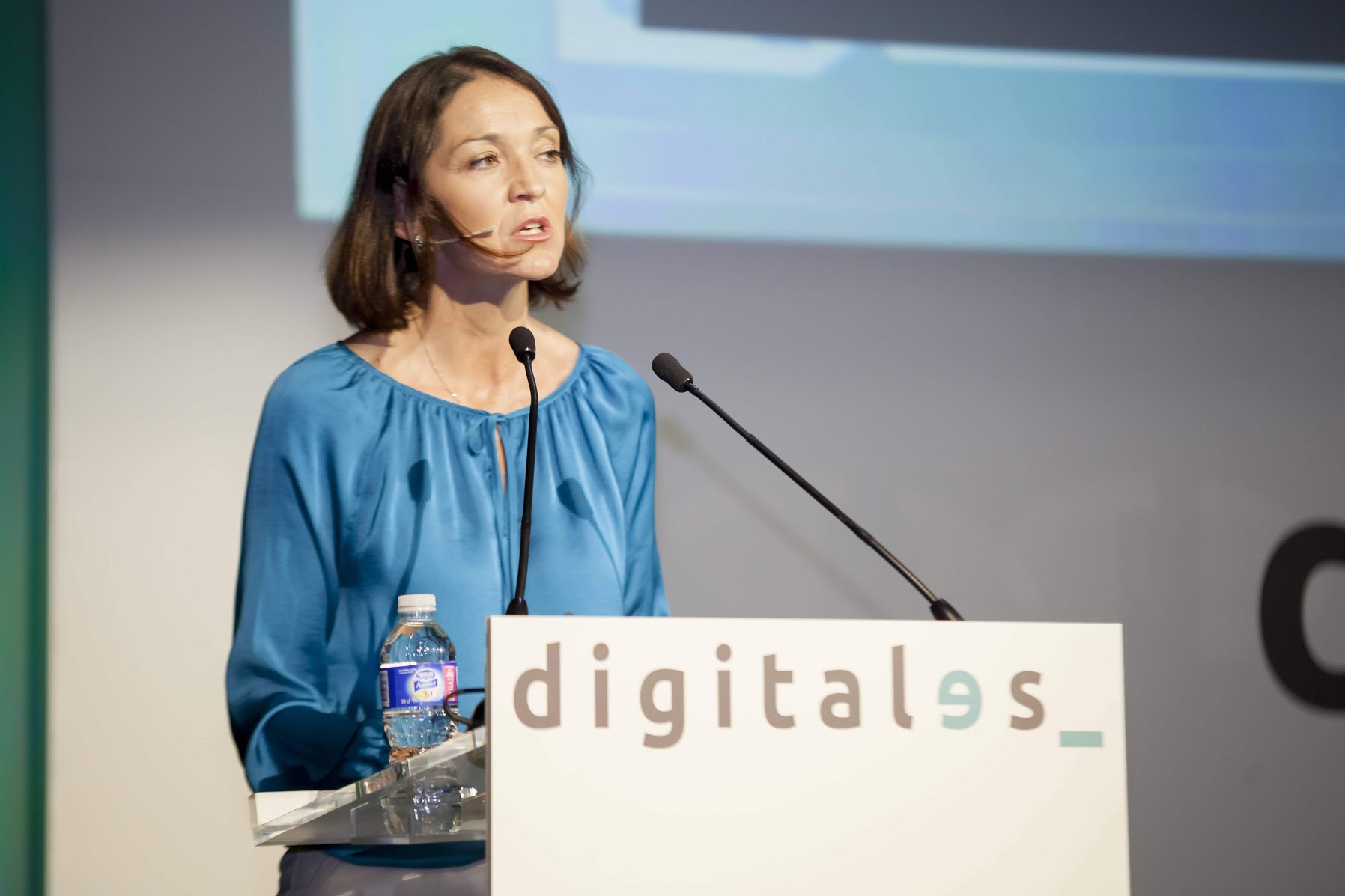 Digitales SUMMIT 2018
Participación institucional:
Ministerio de Economía
Ministerio de Industria
Comisión Europea
CNI
AEPD
OTAN
INCIBE
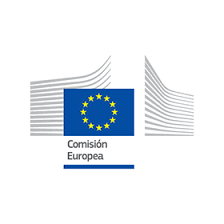 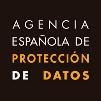 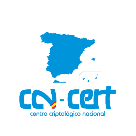 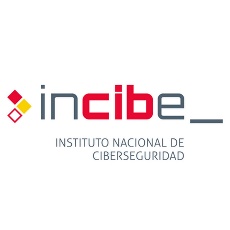 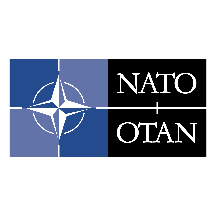 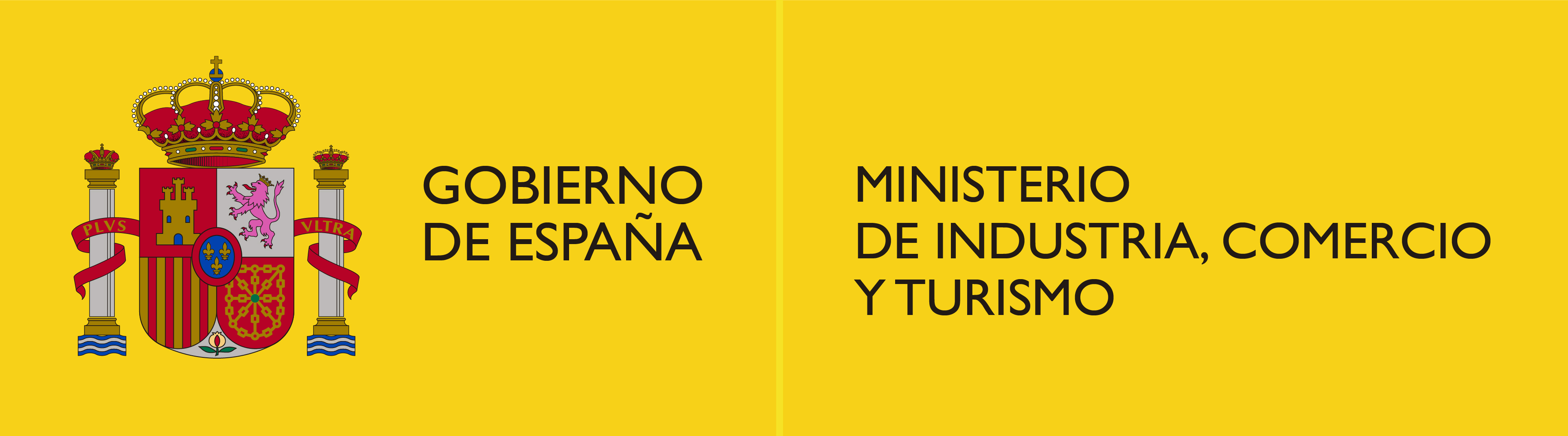 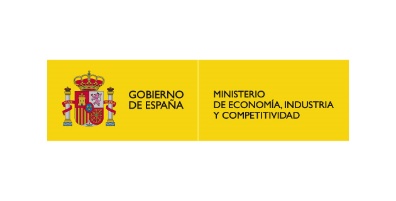 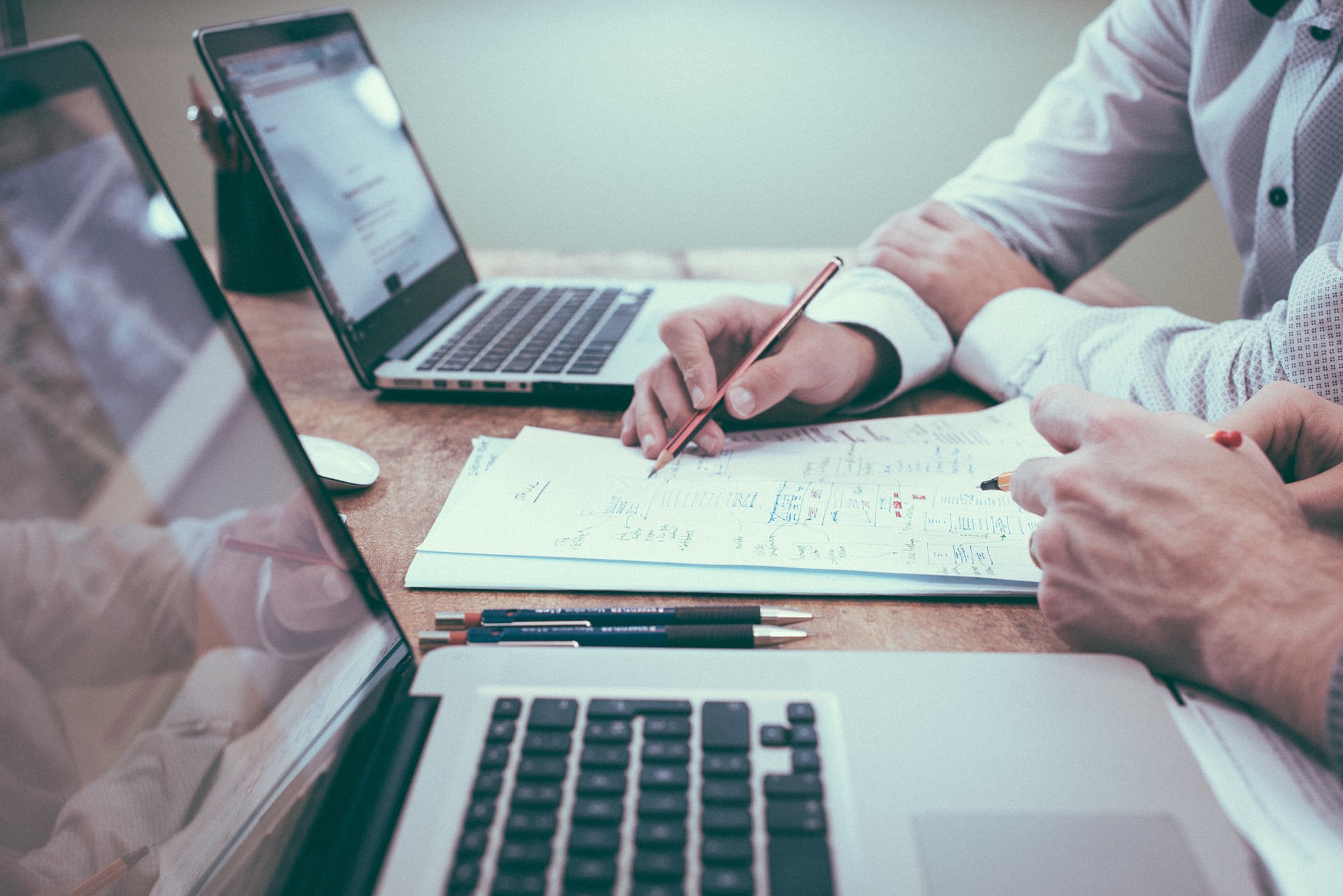 Muchas gracias